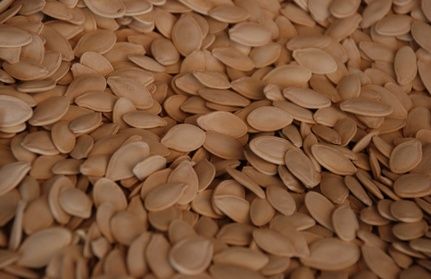 সাধারণ বিজ্ঞান
শ্রেণি - ৮ম 
সময় - ৪০ মিনিট
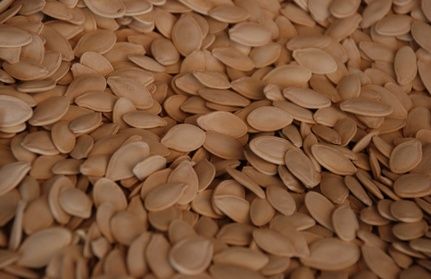 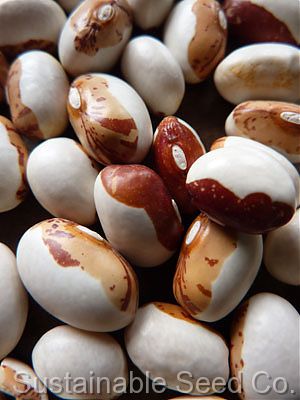 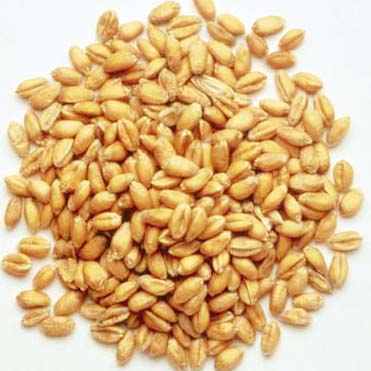 গমের বীজ
মিষ্টি কুমড়া বীজ
কাঁঠাল বীজ
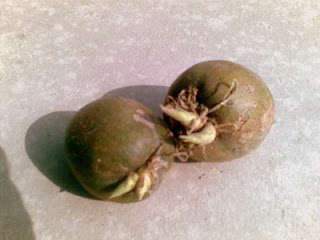 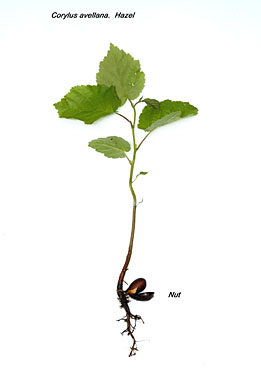 অঙ্কুরিত বীজ
পরিনত গাছ
বীজের অঙ্কুরোদগম
পঞ্চদশ অধ্যায়
পৃষ্ঠাঃ- ১২৮-১২৯
শিখন ফল
১। অঙ্কুরোদগম কাকে বলে বলতে পারবে ।
২। বীজের অঙ্কুরোদগমের পরীক্ষা করতে পারবে ।
৩। অঙ্কুরোদগমের শ্রেণী বিভাগ ব্যাখ্যা করতে পারবে ।
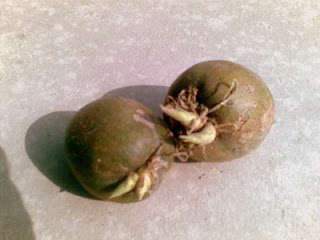 কাঠ
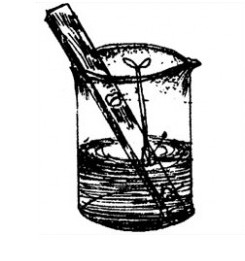 অঙ্কুরিত ছোলা
অঙ্কুরোদগম
পানি
বিকার
বীজ সুপ্ত অবস্থা থেকে ভ্রূণের জাগরণকে  অঙ্কুরোদগম  বলে ।
অঙ্কুরোদগমের পরীক্ষা
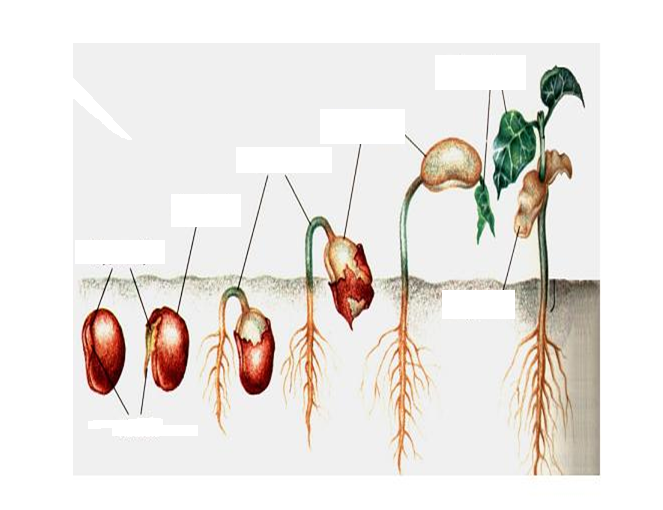 বীজপত্রাধিকান্ড
ভ্রন মূকল
বিটল
বীজ
মূল
মৃৎগত অঙ্কুরোদগম  
(বীজ কান্ডের দ্রুত বৃদ্ধির ফলে  ভ্রূন মুকুল মাটির উপরে উঠে আসে কিন্তু বীজপত্র মাটির নিচে থাকে । )
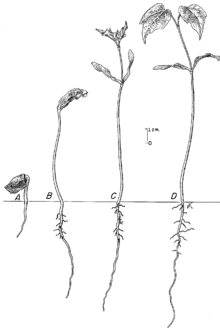 কচিপাতা
বীজপত্র
বীজ
শিকড়
মৃৎভেদী অঙ্কুরোদগম 
এ প্রক্রিয়ায় বীজপত্র বীজত্বক ফেটে মাটি ভেদ করে 
উপরে উঠে আসে ।
বীজের অঙ্কুরোদগম প্রধানত ৩  প্রকার
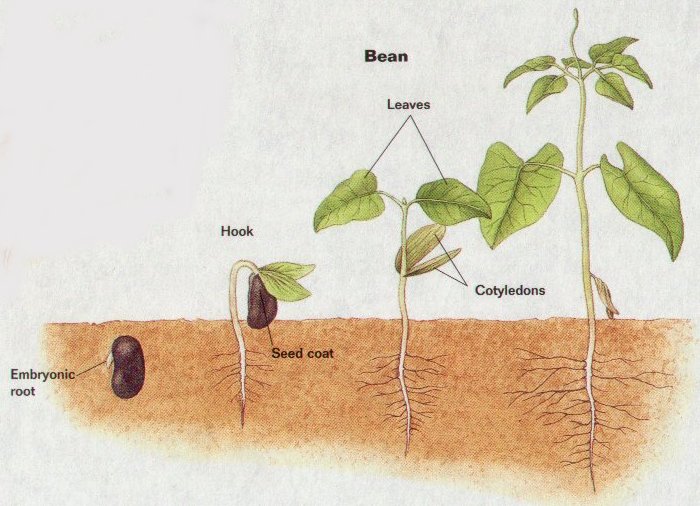 মুকুল
পাতা
মাটি
শিকড়
জরায়ুজ অঙ্কুরোদগম 
লোনা মাটির অধিকাংশ উদ্ভিদে যে বিশেষ ধরণের অঙ্কুরোদগম দেখা যায় তাকে জরায়ুজ অঙ্কুরোদগম বলে ।
দলীয় কাজ
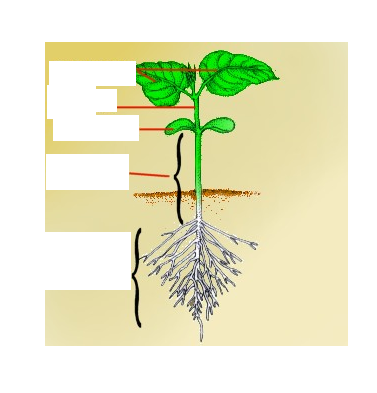 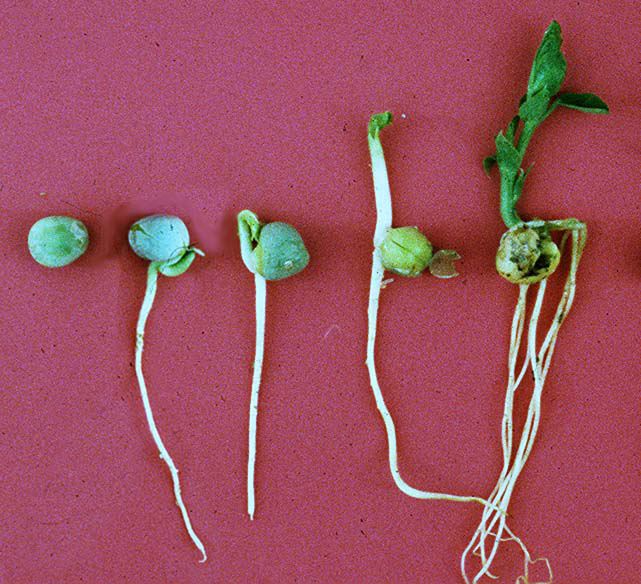 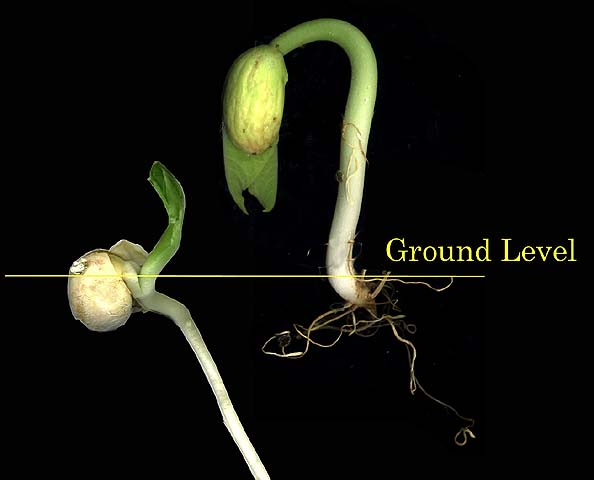 উপরে বর্ণিত ছবি দেখে বীজের অঙ্কুরোদগমের শ্রেণিবিভাগ বর্ণনা কর ।
শ্রেণি মূল্যায়ন
১। অঙ্কুরোদগম কাকে বলে ?
২। অঙ্কুরোদগম কত প্রকার ও কি কি ?
৩। জরায়ুজ অঙ্কুরোদগম কাকে বলে?
বাড়ির কাজ
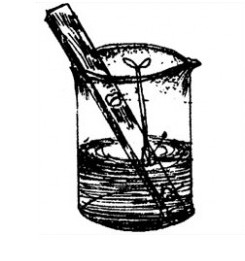 উপরের নমুনাটি দেখ এবং অনুরূপ একটি তেতুল বীজের পরীক্ষা কর ।
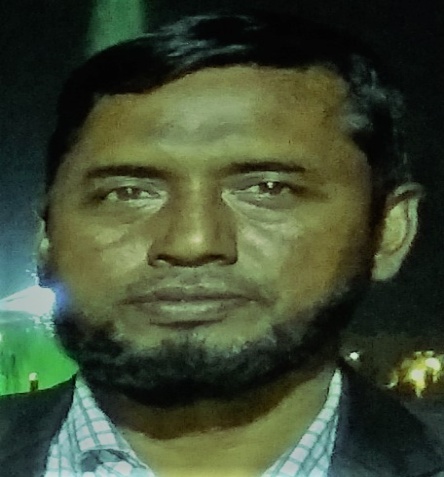 পরিচিতি
মোঃ আমিনুল ইসলাম
সহকারী শিক্ষক (গণিত)
বড় দারোগা হাট উঃ ইঃ দাঃ মাদরাসা
সীতাকুন্ড, চট্টগ্রাম।
ইমেল : ai01061972@gmail.com
ধন্যবাদ